L’ITALIA DEL SUD
Corso 2S_a.f. 2019-20_AREA SSEC
UF LA CARTA NAZIONALE DEI VINI
7 REGIONI: 
CAMPANIA, BASILICATA, MOLISE, PUGLIA, CALABRIA, SICILIA e SARDEGNA

ISOLE MINORI:
S. Antioco prov. Cagliari, Pantelleria prov. Trapani;

ARCIPELAGHI: 
campano, Tremiti (Puglia), Eolie e Lipari (Sicilia), Egadi (Sicilia), Pelagie (Sicilia) e Maddalena (Sardegna)
https://earth.google.com/
1. CARATTERI GEOFISICI (clima mediterraneo)
[Speaker Notes: I RILIEVI: sono una continuazione degli APPENNINI ma sono spesso costituiti da massicci isolati; molta parte del territorio è collinare e la pianura è concentrata sulla costa]
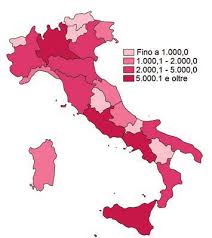 2. POPOLAZIONE
32% della popolazione italiana
174ab/kmq

La distribuzione della popolazione non è omogenea:
nel sud Italia vi sono contemporaneamente 
le regioni meno densamente popolate (insieme alla Valle d’Aosta): Basilicata e Molise
La regione più densamente popolate in Italia: CAMPANIA  (4 000 000 di ab. Fra Napoli e Caserta)
ECONOMIA
SETTORE PRIMARIO: latifondo

SETTORE SECONDARIO: sostenuto nel corso della storia dalla Cassa del Mezzogiorno (raffinerie, cantieri navali, estrazione carbone)

SETTORE TERZIARIO: oggi si punta sul turismo e sui prodotti tipici
https://youtu.be/0MveTkhbvwc
ARTE E GEOGRAFIA nell’Italia del sud ovvero leggi o guarda
CAMPANIA



















Romanzo storico, d’inchiesta
BASILICATA













Di e con Rocco Papaleo
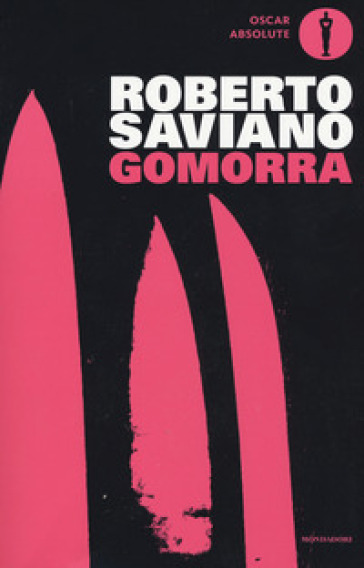 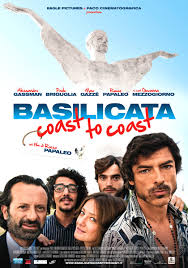 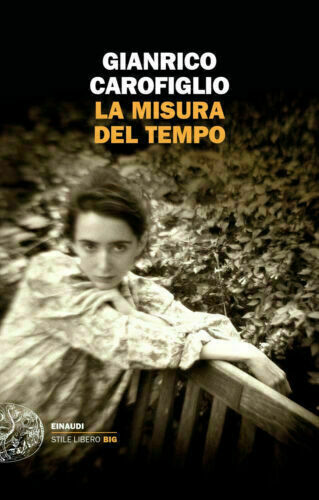 MOLISE
colui che
 fece per viltà il gran rifiuto
Inferno, canto III
PUGLIA











Legal thriller
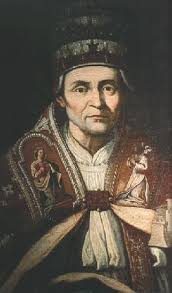 SICILIA
SARDEGNA
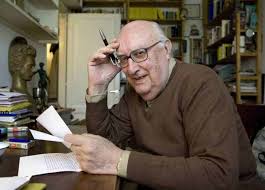 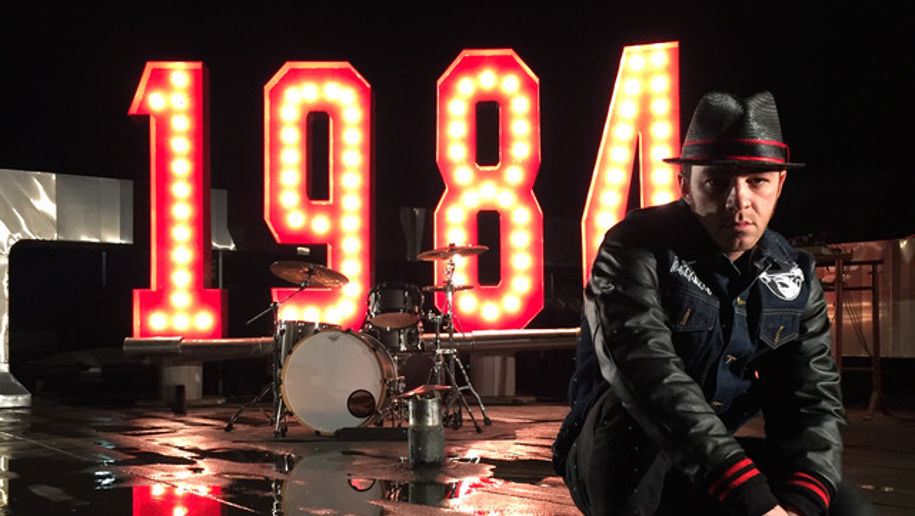